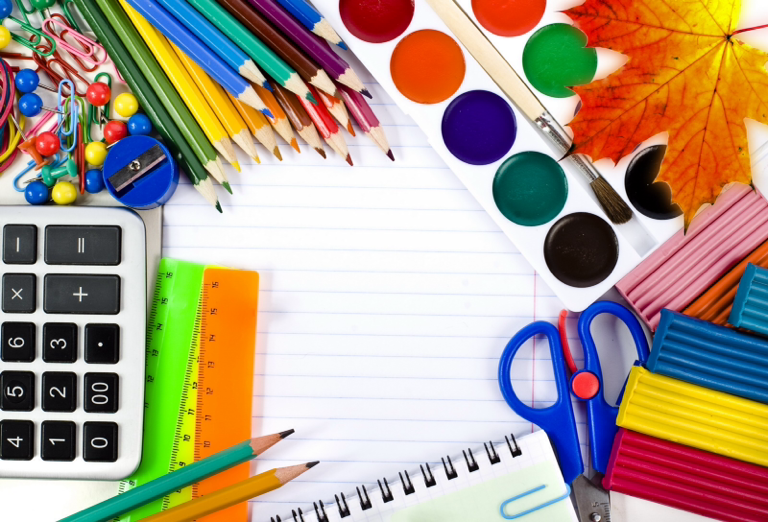 "Методы и приемы обучения рисованию первой и второй младшей группы детского сада"
Подготовил 
Воспитатель МДОУ д/с 38
Егорова Л.А.
Изобразительная деятельность ребенка, который он только начинает овладевать, нуждается в квалифицированном руководстве. Но чтобы развить у каждого воспитанника творческие способности, заложенные природой, педагог должен сам разбираться в изобразительной искусстве, в детском творчестве, владеть необходимыми способами художественной деятельности. Педагог должен сам владеть изобразительными навыками и умениями.
Главным принципом обучения детей рисованию является наглядность: ребенок должен знать, видеть чувствовать тот предмет, явление которые он собирается изобразить. Дети должны иметь ясные четкие представления о предметах и явлениях. Средств наглядности, используемых на занятиях рисованием, много. Все они сопровождаются словесными объяснениями.
Для обучения младших дошкольников рисованию включают два вида специфических задач: рисование отдельных предметов, сюжетное рисование.
Рисование отдельных предметов


Задачи обучения в младших группах следующие:
вызвать интерес к процессу рисования как деятельности, 
дающей результат;
- познакомить с материалами для рисования (карандашами, красками) и приемами пользования ими;
- научить пониманию рисунка взрослого как изображения предмета;
- научить приемам проведения прямых, округлых линий и замкнутых форм.
Сюжетное рисование


 - основная цель научить ребенка передавать свои впечатления от окружающей действительности.
Ребенок должен уметь нарисовать главное в сюжете, а все, детали он выполняет по своему желанию.
У ребенка мал опыт и недостаточно развиты изобразительные умения и навыки в изображении сюжетного рисунка.
Основная задача обучения младших дошкольников рисованию:
помочь детям познать окружающую действительность,
развивать у них наблюдательность, 
воспитать чувство прекрасного и обучить приемам изображения, 
формирование умений и навыков у детей младшего дошкольного возраста.
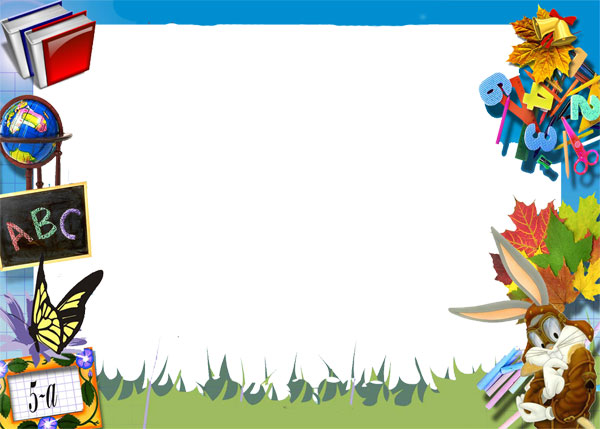 Практика работы с детьми
Подготовка к занятию начинается с составления плана. Определив тему и программный материал, воспитатель обдумывает, какими приемами и методами он сможет обеспечить наилучшее усвоение учебного материала.


Одной из главных задач воспитателя является создание творческой атмосферы и сохранение у детей до конца занятия интересы к работе.
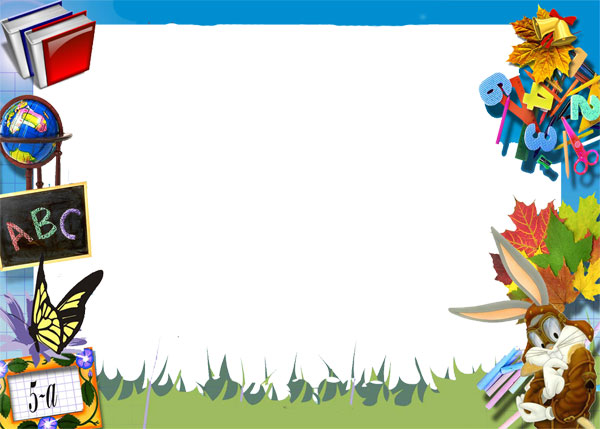 Цели и задачи в рисовании карандашом
· Обучение умению правильно держать карандаш; ориентироваться на листе бумаги, рисовать прямые линии, кружочки и т.д.
· Развитие мелкой моторики.
· Ознакомление с окружающим миром.
· Развитие речи.
· Формировать интерес к рисованию.
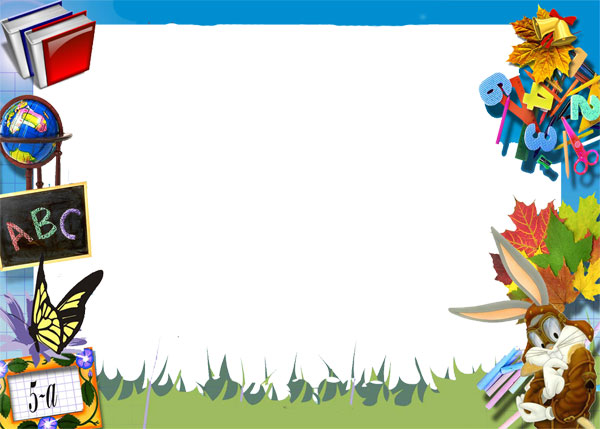 Методы обучения рисованию:
Рисование в воздухе 
Совместное рисование 
Дорисовывание деталей 
Самостоятельное рисование
Цели и задачи в рисовании красками
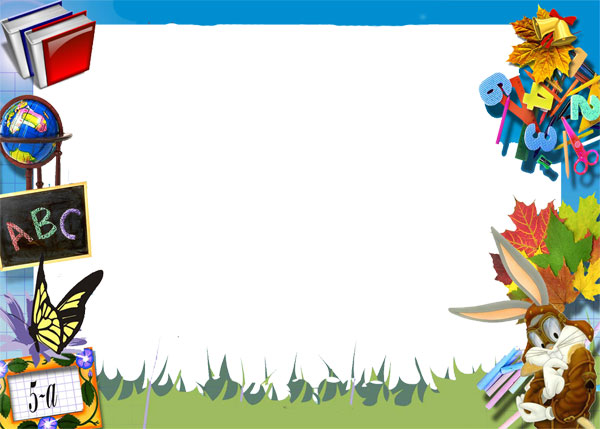 · Обучение умению правильно и аккуратно использовать краски, обмакивать в них кончик кисточки или пальчика; правильно пользоваться кисточкой: держать кисточку; легкими движениями проводит линии, рисовать точки и т.д.; мыть кисточку и хранить ее щетиной вверх.
· Обучение умению ориентироваться на листе бумаги.
· Развитие чувства цвета.
· Развитие эмоций и фантазии.
· Развитие мелкой моторики.
· Развитие речи.
· Ознакомление с окружающим миром.
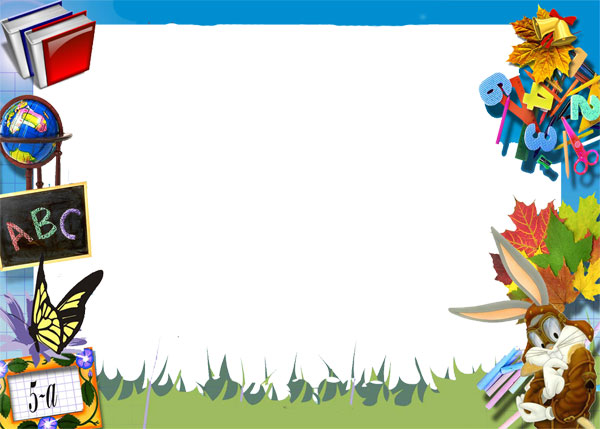 Рисовать при помощи кисти можно тремя способами:
· примакивание – нанесение на основу цветных пятен путем прикладывания к бумаге кисточки с краской. После соприкосновения с бумагой кисточку следует сразу, без проведения мазкой, оторвать от нее;
· нанесение мазков – рисование кисточкой путем проведения линий различной длины в разных направлениях (сверху вниз, слева направо и др.);
· рисование кисточкой наверх карандашного эскиза – нане
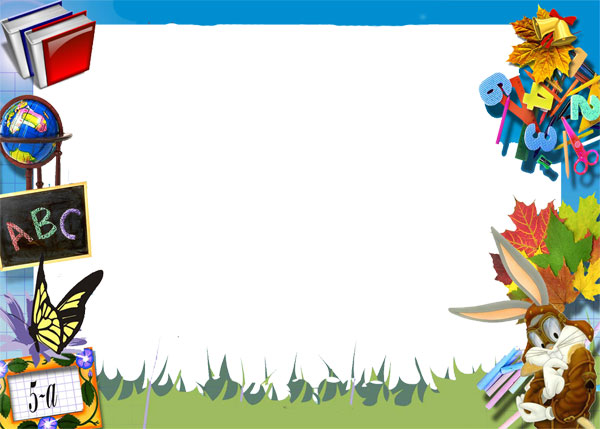 В детском саду на занятиях по изобразительной деятельности я использую разнообразные методы и приемы которые условно можно подразделить на наглядные и словесные. Особую, специфичную для детского сада группу приемов составляют игровые приемы. В них соединяется применение наглядности и использование слова.
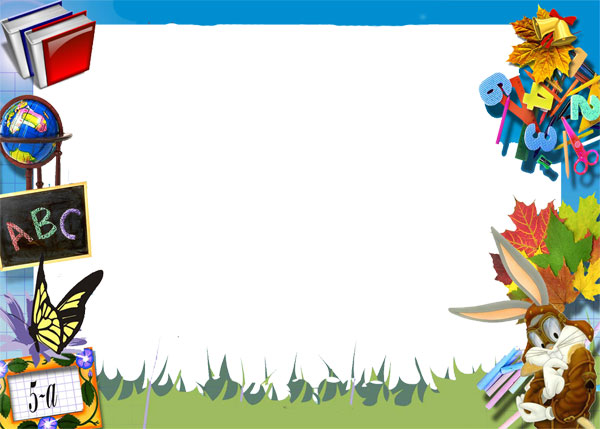 Наглядные методы и приемы
к наглядным методам и приемам обучения относятся использование натуры, репродукции картин, образца и других наглядных пособий; рассматривание отдельных предметов; показ воспитателем приемов изображения; показ детских работ в конце занятия, при их оценке.
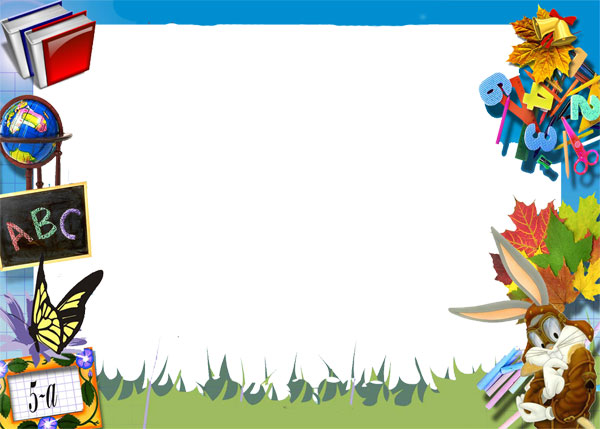 Словесные методы и приемы обучения
к ним относятся беседа, указание воспитателя в начале и в процессе занятия, использование словесного художественного образа.

Беседа и как метод, и как прием должна быть краткой и длиться не более 3-5 минут, чтобы представления и эмоции детей оживившись, а творческое настроение не угасло.
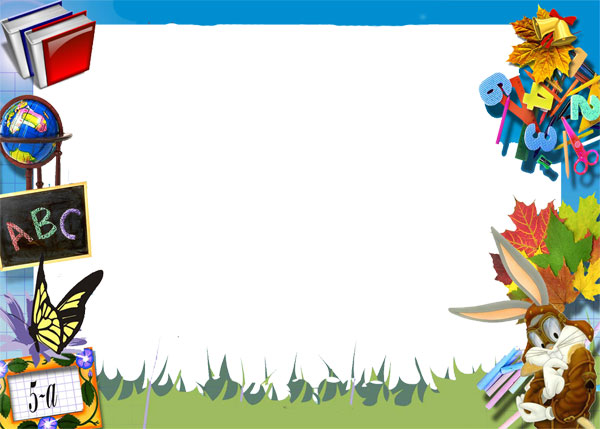 Игровые приемы обучения
это использования моментов игры в процессе изобразительной деятельности относится к наглядно-действенным приемам обучения. Чем меньше ребенок, тем большее место в его воспитании и обучении должна занимать игра. 

Игровые приемы обучения будут способствовать привлечению внимания детей к постепенной задаче, облегчает работу мышления и воображения.
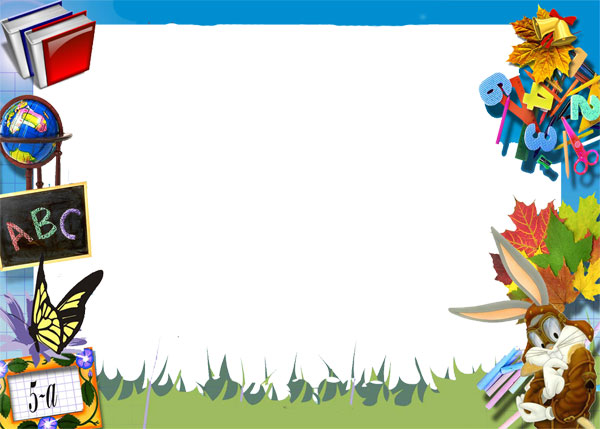 Таким образом, выбор тех или иных методов и приемов зависит: 
-от содержания и задач, стоящих перед данным занятием, и от задач изобразительной деятельности;
-от возраста детей и их развития;
-от вида изобразительных материалов, с которыми действуют дети
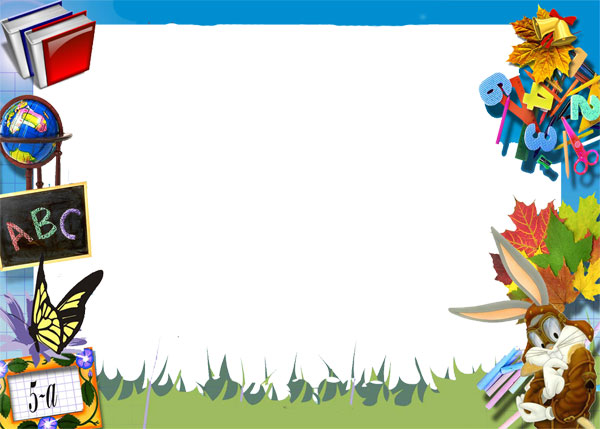 Подводя итог, можно сказать о том, что если на занятиях рисования использовать разнообразные методы и приемы обучения, то формирование изобразительной деятельности умений и навыков у детей младшего дошкольного возраста будет проходить более успешно.
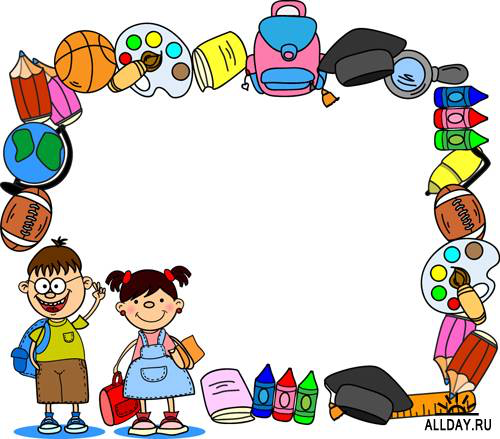 Спасибо
за внимание!!!